L'heure du choix (260405)
May 25 2009 at 9:05:44
Fonds USC Grâce-Berleur (265129)
June 16 2009 at 4:06:51
Fonds USC Poulseur (265144)
June 16 2009 at 4:06:15
Fonds J.- L. Decerf (265152)
June 16 2009 at 4:06:51
Fonds Jean Nihon (265154)
June 16 2009 at 4:06:38
Fonds Fédération liégeoise du POB/PSB/PS (265164)
June 16 2009 at 4:06:10
Fédération verviétoise du Parti socialiste   (265201)
June 17 2009 at 8:06:37
Fonds FMSS/Solidaris (265203)
June 17 2009 at 9:06:47
Fonds Femmes prévoyantes socialistes (265208)
June 17 2009 at 9:06:56
Fonds "Fonds de solidarité Truffaut-Delbrouck" (265211)
June 17 2009 at 9:06:29
Fonds Jean Blistin (265221)
June 17 2009 at 9:06:38
Fonds Joseph Bovy (265234)
June 17 2009 at 9:06:23
Fonds Henri Brenu (265244)
June 17 2009 at 9:06:08
Fonds Claude Dejardin (265254)
June 17 2009 at 10:06:01
Fonds Georges Dejardin (265256)
June 17 2009 at 10:06:57
Fonds Célestin Demblon (265275)
June 17 2009 at 10:06:02
Fonds Elisa Devlieger (265285)
June 17 2009 at 10:06:01
Fonds Alex Fontaine-Borguet (265293)
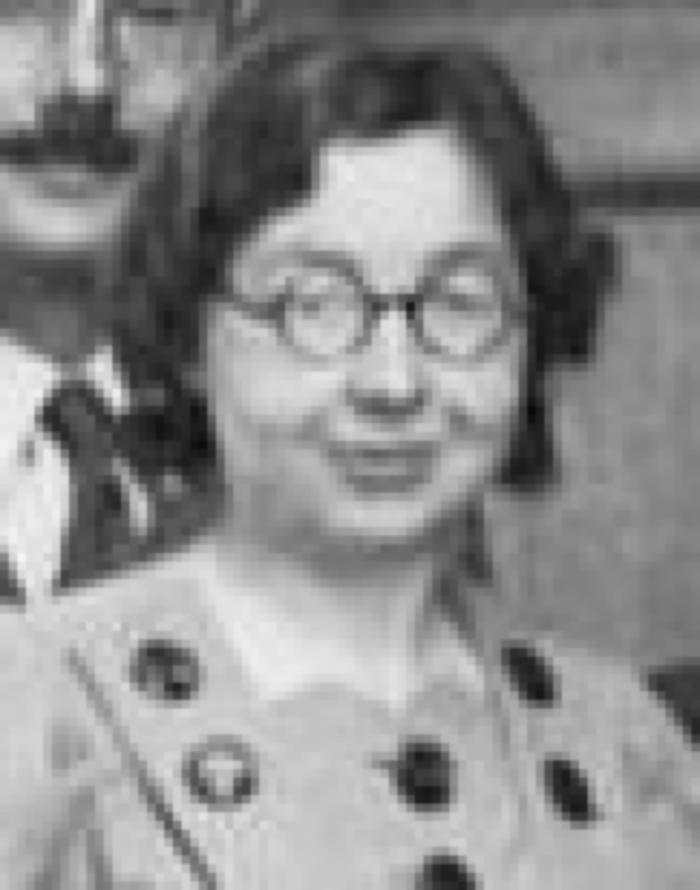 June 17 2009 at 11:06:37
Fonds Grévesse (265306)
June 17 2009 at 11:06:32
Fonds Hoebrechts (265313)
June 17 2009 at 11:06:16
Fonds Mathieu Kisselstein (265317)
June 17 2009 at 11:06:03
Fonds Alphonse Lapaille (265324)
June 17 2009 at 11:06:54
Fonds Christian Léonet (265329)
June 17 2009 at 12:06:10
Fonds Y. Loyen (265340)
June 17 2009 at 12:06:39
Fonds Hubert Rassart (265368)
June 17 2009 at 1:06:31
Fonds Jean Tillman (265373)
June 17 2009 at 1:06:01
Exposition internationale de l'eau (Liège 1939) (265376)
June 17 2009 at 2:06:54
Fonds Christiane Wéry (265883)
June 18 2009 at 3:06:27
Collection chansons (265889)
June 18 2009 at 4:06:37
Collection gadgets et objets (265890)
June 18 2009 at 4:06:44
Collection photos (265894)
June 18 2009 at 4:06:46
Collection livrets ouvriers (265895)
June 18 2009 at 4:06:06
Collection électorale (266699)
June 24 2009 at 4:06:16
Fonds Georges Truffaut (269465)
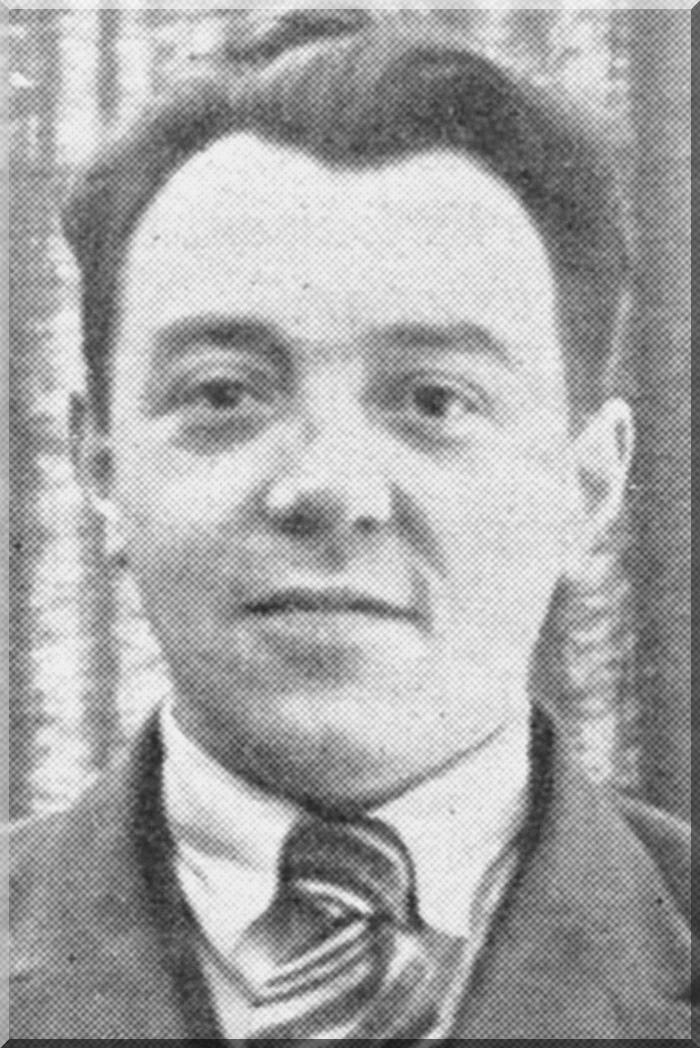 July 6 2009 at 3:07:01
Une héroïne : Marguerite Bervoets : 1914-1944 (282778)
August 18 2009 at 1:08:12
Rapport de la Commission d'information instituée par S.M. le Roi Léopold III le 14 juillet 1946 (286392)
August 26 2009 at 2:08:50
Les jours de Flaubert (315339)
December 10 2009 at 2:12:21
Une héroïne : Marguerite Bervoets (1914-1944) : biographie (315633)
December 11 2009 at 1:12:56
Le Bouchon de Lanaye (320593)
January 18 2010 at 11:01:18
La guerre de 1870-1871 et la Commune (321305)
January 21 2010 at 10:01:38
Problèmes de l'Angleterre socialiste ou l'échec d'une expérience (327254)
February 11 2010 at 1:02:43
La prévision au service de l'entreprise par la méthode du contrôle budgétaire (327554)
February 11 2010 at 1:02:44
Organisation et réorganisation des entreprises (327557)
February 11 2010 at 1:02:44
Ecrit sur le sable : cinquante ans de journalisme (327647)
February 11 2010 at 1:02:44
Les crimes de guerre commis lors de la libération du territoire national : septembre 1944 : région de Mons (327673)
February 11 2010 at 1:02:45
Les crimes de guerre commis lors de la libération du territoire national : septembre 1944 : région des flandres (327674)
February 11 2010 at 1:02:45
Histoire de la Pologne : l'élan vital d'un peuple de ses origines jusqu'à nos jours (327763)
February 11 2010 at 1:02:45
Rapport de la commission d'information instituée par S.M. le Roi Léopold 3 le 14 juillet 1946 (327830)
February 11 2010 at 1:02:45
Les conditions économiques de la paix (328013)
February 11 2010 at 1:02:46
Le capital. Tome 5, Le procès de la circulation du capital (328131)
February 11 2010 at 1:02:46
Le capital. Tome 6, Le procès de la circulation du capital (suite) (328132)
February 11 2010 at 1:02:46
Le capital. Tome 7, Le procès de la circulation du capital (suite) (328133)
February 11 2010 at 1:02:46
Le Capital. Tome 8, Le procès de la circulation du capital (suite) (328134)
February 11 2010 at 1:02:46
Misère de la philosophie : réponse à la philosophie de la misère de M. Proudhon (328138)
February 11 2010 at 1:02:46
Réflexions sur le Problèmes des Nationalisations (328155)
February 11 2010 at 1:02:46
Comment étudier à l'université (328398)
February 11 2010 at 1:02:47
Connaissez-vous la Belgique : itinéraire (328410)
February 11 2010 at 1:02:47
Guide pratique de coopération agricole (328537)
February 11 2010 at 1:02:47
Le collectivisme devant l'expérience (328578)
February 11 2010 at 1:02:47
Questions culturelles (328587)
February 11 2010 at 1:02:47
Le rattachement de la Wallonie à la France (328592)
February 11 2010 at 1:02:47
Pour la libération de la crainte : deux amendements à la charte : contrôle atomique et limitation du droit de veto (328925)
February 11 2010 at 1:02:49
Le service militaire des étudiants et des diplômés universitaires (328931)
February 11 2010 at 1:02:49
Caisse centrale du petit Crédit professionnel : application de l'article 2 de la loi du II mai 1929 : rapport sur l'exercice 1946 et bilan 1946 (336890)
March 4 2010 at 3:03:40
Fonds Marcel Lantin (407950)
November 8 2010 at 10:11:33
Fonds Paul Bolland (415264)
December 2 2010 at 3:12:20
Collection périodiques (449145)
January 10 2011 at 11:01:49
Le véritable G.B. Shaw = The Real Bernard Shaw (518187)
February 16 2011 at 11:02:17
Fonds d'archives d'institutions (526008)
February 18 2011 at 11:02:36
CREO (526145)
February 18 2011 at 11:02:55
Collection Sociétés Coopératives (526805)
February 18 2011 at 1:02:22
Collection Deuxième Guerre mondiale (534186)
February 23 2011 at 11:02:02
Collection Dossiers biographiques (538106)
February 25 2011 at 10:02:16
Dossier Robert Hallez (736905)
May 27 2011 at 2:05:12
Congrès national wallon 3-4 mai 1947 Namur : rapport général (747045)
June 6 2011 at 11:06:26
Hubert Lapaille (764945)
June 15 2011 at 2:06:15
Divers (765125)
June 15 2011 at 2:06:24
Problèmes d'actualité : la décentralisation politique et la décentralisation administrative (780545)
June 21 2011 at 12:06:13
Vingt-cinq années de régime des allocations familiales en Belgique (830007)
July 13 2011 at 3:07:29
Histoire de la guerre des Nations Unies : 1939-1945 (897428)
August 17 2011 at 9:08:34
Des belges parlent aux belges : la crise charbonnière devant l'opinion (899748)
August 18 2011 at 9:08:31
Le mineur. Tome II (907031)
August 23 2011 at 9:08:36
Le plateau de Herve charbonnier (907036)
August 23 2011 at 9:08:59
Les conflits interséquestres : commentaire de l'accord sur la résolution des conflits portant sur les avoirs allemands ennemis signé à Bruxelles le 5 décembre 1947 (918828)
August 26 2011 at 9:08:59
Les trois mousquetaires. Vol. 1 (969787)
September 7 2011 at 1:09
Collection Coopératrices (1013046)
September 22 2011 at 12:09:45
Douze ans dans la tourmante (1013127)
September 22 2011 at 12:09:18
Eloge de la neutralité scolaire (1045846)
October 13 2011 at 9:10:33
Lénine : 1870-1924 (1046185)
October 13 2011 at 10:10:24
L'école de Nimes (1082085)
October 25 2011 at 11:10:31
La commune de Varsovie : trahie par Staline massacrée par Hitler (1166267)
November 17 2011 at 3:11:02
Histoire de socialisme et du communisme en France de 1871 à 1947 (1166278)
November 17 2011 at 3:11:18
De l'introduction du Marxisme en France (1166281)
November 17 2011 at 3:11:03
De l'introduction du marxisme en France (1167063)
November 21 2011 at 10:11:44
L'indépendance de la Wallonie (1170308)
November 24 2011 at 1:11:43
Histoire générale : les temps contemporains de 1815 à nos jours (1225225)
December 15 2011 at 11:12:39
Fonds Juliette Vidal (1245365)
December 22 2011 at 2:12:08
Miller et l'amour (1257406)
January 4 2012 at 1:01:59
Initiation à la conjoncture économique : cours professé à l'école nationale d'organisation économique et sociale (1263765)
January 5 2012 at 4:01:05
Femmes socialistes (1273865)
January 9 2012 at 3:01:21
Femmes prévoyantes socialistes (1273905)
January 9 2012 at 3:01:44
Politique familiale (1274106)
January 9 2012 at 3:01:54
Femmes et travail (1274265)
January 9 2012 at 3:01:59
Pension et aménagement du territoire (1274366)
January 9 2012 at 3:01:21
Protection du consommateur (1274505)
January 9 2012 at 3:01:07
Pacifisme et internationalisme (1274566)
January 9 2012 at 3:01:08
Socialisme et vie politique (1274625)
January 9 2012 at 3:01:38
Comptes-rendus, conférences, congrès, discours, lois, rapports (1275005)
January 9 2012 at 4:01:49
Congrès (1275065)
January 9 2012 at 4:01:34
Discours (1275068)
January 9 2012 at 4:01:40
Rapports (1275105)
January 9 2012 at 4:01:28
Livres et brochures (divers éditeurs) (1275125)
January 9 2012 at 4:01:35
Périodiques isolés (1275405)
January 9 2012 at 4:01:20
La philosophie marxiste et les sciences (1282665)
January 10 2012 at 4:01:34
Résistance (1303409)
January 18 2012 at 9:01:47
Participation à des actes de résistance (1303431)
January 18 2012 at 9:01:22
Front de l'indépendance (1303433)
January 18 2012 at 9:01:49
Correspondances (1303440)
January 18 2012 at 9:01:24
Le Monde Du Travail (1303445)
January 18 2012 at 9:01:43
Presse et édition socialistes (1303468)
January 18 2012 at 9:01:49
Après-guerre (1303489)
January 18 2012 at 9:01:30
Comité d'aide aux ex-prisonniers soviétiques (1303497)
January 18 2012 at 9:01:43
Révolution et tradition (1330585)
January 26 2012 at 4:01:42
Le troisième combattant (1336246)
February 1 2012 at 4:02:40
L'enfer organisé : le systtème des camps de concentration (1438085)
February 7 2012 at 4:02
La politique sociale en Wallonie (1464087)
February 16 2012 at 9:02:06
Le matérialisme dialectique (1466045)
February 16 2012 at 12:02:46
L'Etat et la révolution (1473925)
February 20 2012 at 11:02:52
Marx, Engels, marxisme (1474968)
February 20 2012 at 3:02:25
Pierre Laval de l'armistice au poteau (1477485)
February 21 2012 at 11:02:54
Texte de la loi communale (1483766)
February 22 2012 at 4:02:24
Cent cinquante ans de pensée socialiste : Babeuf, Saint-Simon, [...] (1492425)
February 27 2012 at 12:02:58
L'énergie : un problème essentiel de l'économie nationale : un essai pour le résoudre (1512945)
March 6 2012 at 9:03:27
Thérèse Desqueyroux (1516566)
March 6 2012 at 12:03:13
Histoire des Etats-Unis : 1492-1946 (1516725)
March 6 2012 at 12:03:55
La répartition de la population sur le territoire belge : étude de démographie sociale (1523385)
March 7 2012 at 4:03:25
Recensement général de la population au 31/12/1947 (1528729)
March 12 2012 at 9:03:53
Breendonck : bagnards et bourreaux (1539745)
March 19 2012 at 12:03:06
La capacité civile de la femme mariée et les régimes matrimoniaux (1544565)
March 21 2012 at 11:03:39
Rapports présentés au Congrès des 25, 26 et 27 octobre 1947 (1577109)
April 2 2012 at 3:04:37
L'organisation et l'orientation du Parti (1581293)
April 4 2012 at 9:04:15
Rapports moral et financier : septembre 1944 - septembre 1947 (1581605)
April 4 2012 at 10:04:17
Problèmes : revue mensuelle du bureau d'étude et de documentation de la Fédération générale du travail de Belgique (1670667)
May 3 2012 at 12:05
Le socialisme et l'homme (1715346)
May 22 2012 at 4:05:22
Le socialisme au pied du mur (1715505)
May 23 2012 at 8:05:47
Socialistes et catholiques (1715525)
May 23 2012 at 8:05:24
La mission commerciale belge en Amérique latine : janvier-mai 1947 (1717005)
May 23 2012 at 11:05:51
P.-J. Proudhon : sa vie et sa correspondance 1838-1848 (1728585)
May 29 2012 at 12:05:24
Requiem : mémoire (1938-1940) (1735225)
May 31 2012 at 10:05:41
Le nouvel impérialisme russe (1742646)
June 5 2012 at 10:06:27
Laïcité, enseignement, éducation (1749606)
June 7 2012 at 10:06:50
Lettres à Paul Delesalle (1914-1921) (1758345)
June 12 2012 at 9:06:13
L'Allemagne a-t-elle perdu la guerre ? (1758605)
June 12 2012 at 9:06:31
Envers et contre tout : de Londres à Alger : souvenirs et documents sur la France libre 1940-1942 (1759225)
June 12 2012 at 10:06:03
Pour connaître la pensée de Heine (1761467)
June 12 2012 at 4:06:52
Formation et éducation des apprentis : quelques réflexions utiles aux moniteurs (1762648)
June 13 2012 at 11:06:30
Finances communales : le budget communal (1762665)
June 13 2012 at 11:06:31
L'organisation du service social dans l'entreprise : doctrines, législation sociale et réalisations pratiques (1779265)
June 21 2012 at 11:06:20
Discours prononcé à la Chambre des Représentants par M. Troclet, Ministre du travail et de la prévoyance sociale (1785172)
June 26 2012 at 12:06:35
Les pages immortelles de Marx (1795245)
July 2 2012 at 8:07:15
La conscience de la liberté (1905801)
September 3 2012 at 12:09:09
Oeuvres philosophiques. Tome II (1905845)
September 3 2012 at 12:09:30
Oeuvres philosophiques. Tome III (1905905)
September 3 2012 at 1:09:12
Oeuvres philosophiques. Tome VIII (1905911)
September 3 2012 at 1:09:49
Oeuvres philosophiques. Tome IX (1905912)
September 3 2012 at 1:09:58
L'apprenti centenaire (1918326)
September 10 2012 at 10:09:38
Une étape importante de l'évolution des forces syndicales : conférence nationale du travail des 16 et 17 juin 1947 (1947806)
September 24 2012 at 11:09:23
For your Information : Organisation of Agricultural Science in the Netherlands (1960025)
October 1 2012 at 3:10:45
Bulletin mensuel (1966065)
October 4 2012 at 10:10:10
L'enseignement public en Belgique (1990545)
October 18 2012 at 11:10:12
Histoire de la Commune de 1871 (2015046)
October 31 2012 at 2:10:12
Une littérature de fossoyeurs (2061625)
November 27 2012 at 10:11:08
Aspects de la littérature américaine : Hawthorne, Cooper, Melville, Poe, Emerson, Jones Very, Emily Dickinson, Henry James (2065513)
November 28 2012 at 10:11:09
La monnaie et le change (2073125)
November 29 2012 at 2:11:54
La science, la paix, la liberté (2084705)
December 4 2012 at 1:12:11
Salaire et rendement (2114885)
December 17 2012 at 2:12:17
Attributions et pouvoirs du Conseil municipal de Paris : avant et après les décrets-lois des 21 avril et 13 juin 1939 complétés par l'ordonnace du 13 avril 1945 (2154748)
January 14 2013 at 10:01:12
Salon de la recherche scientifique et du contrôle industriel : catalogue (2159967)
January 15 2013 at 12:01:51
Les échos de "l'Heureux abri" à Solières (Huy) (2169706)
January 17 2013 at 11:01:02
Fonds Freddy Terwagne (2846465)
November 21 2013 at 8:11:33
Repères biographiques et portraits (3323425)
July 1 2014 at 11:07:37
Essor et développement de Liège et sa région (3323426)
July 1 2014 at 11:07:04
Jeunesse (3325685)
July 2 2014 at 9:07:24
Parcours militaire (3326286)
July 2 2014 at 10:07:58
Le socialiste (3326745)
July 2 2014 at 10:07:53
Vie privée (3326785)
July 2 2014 at 10:07:59
Décès de Truffaut (3326808)
July 2 2014 at 10:07:04
Portraits et hommages (3327105)
July 2 2014 at 11:07:24
Monument Tchantchès (3328046)
July 2 2014 at 2:07:02
Bains de la Sauvenière (3328085)
July 2 2014 at 2:07:11
Presse (3349870)
July 10 2014 at 4:07:50
Port autonome et Canal Albert (3349874)
July 10 2014 at 4:07:41
Le Grand Liège (3349875)
July 10 2014 at 4:07:28
Histoire illustrée de la guerre de 1914 (3580730)
December 9 2014 at 2:12:22
Drapeaux "Prolétaire Hutois" (3752686)
March 26 2015 at 12:03:03
Drapeaux "Mutuelle les Prolétaires Hutois" (3752705)
March 26 2015 at 12:03:43
Registre de la correspondance : 1946-1950/ Indicateur tenu par le Secrétaire Communal (3753225)
March 26 2015 at 2:03:24
Conseil national de Protection de la jeunesse et Comité de Protection de la jeunesse (4027077)
October 20 2015 at 2:10:35
Condition féminine (4027232)
October 20 2015 at 2:10:42
Logement (4027351)
October 20 2015 at 3:10:51
Œuvre nationale de l'enfance (4027391)
October 20 2015 at 3:10:46
Médecine préventive (4027492)
October 20 2015 at 3:10:59
Fonds Louis Donnay  (4132640)
January 21 2016 at 3:01:11
De openbare dienst : studie over de rol van de coöperatie in de algemene regeling van de staatshuishoudkunde (4163156)
February 10 2016 at 10:02:54
Humanisme et terreur : essai sur le problème communiste (4164028)
February 11 2016 at 2:02:35
Comment recruter, sélectionner et utiliser le personnel de bureau (4164134)
February 11 2016 at 3:02:15
Les raisins de la colère (4169952)
February 15 2016 at 3:02:28
1er mai à Liège : manifestation (ARC-C AFF MAI 0044)
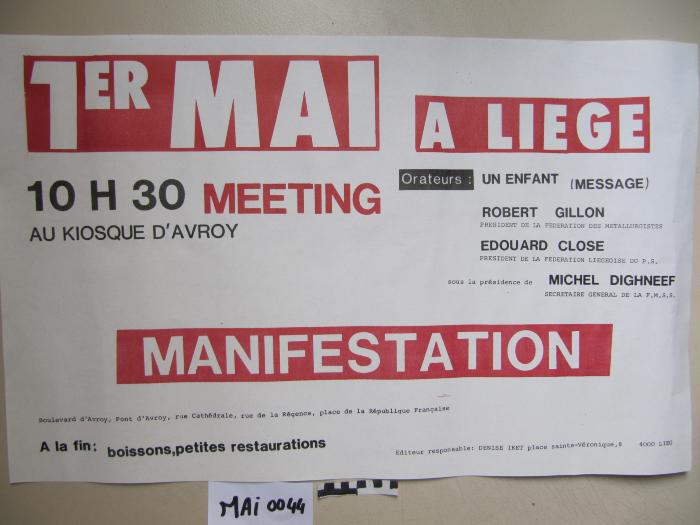 Le 1er mai c'est aussi l'affaire des jeunes (ARC-C AFF MAI 0046)
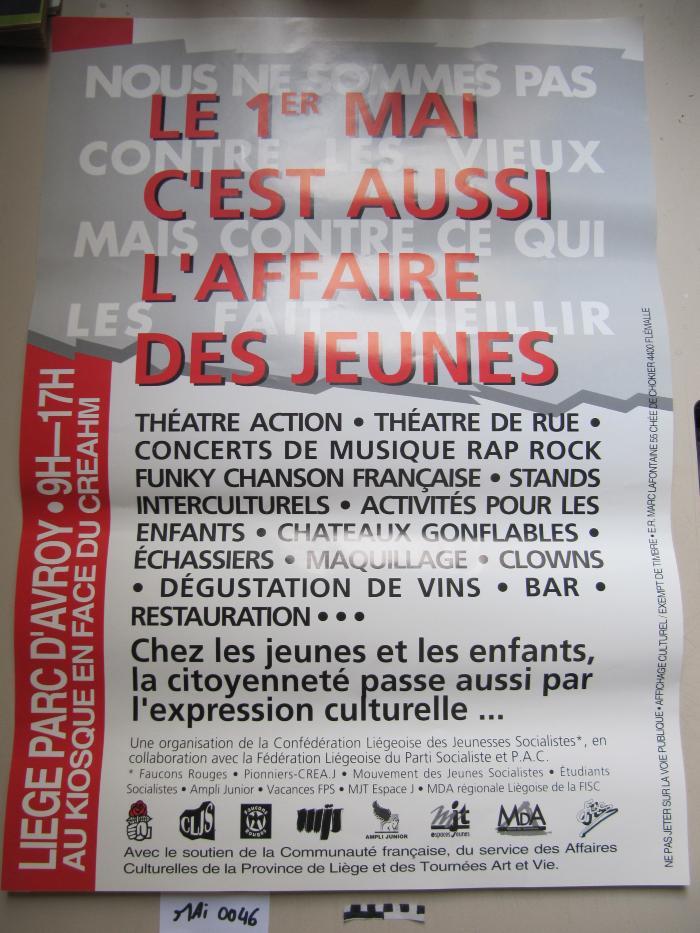 Fonds France Truffaut (ARC-P TRU-F)
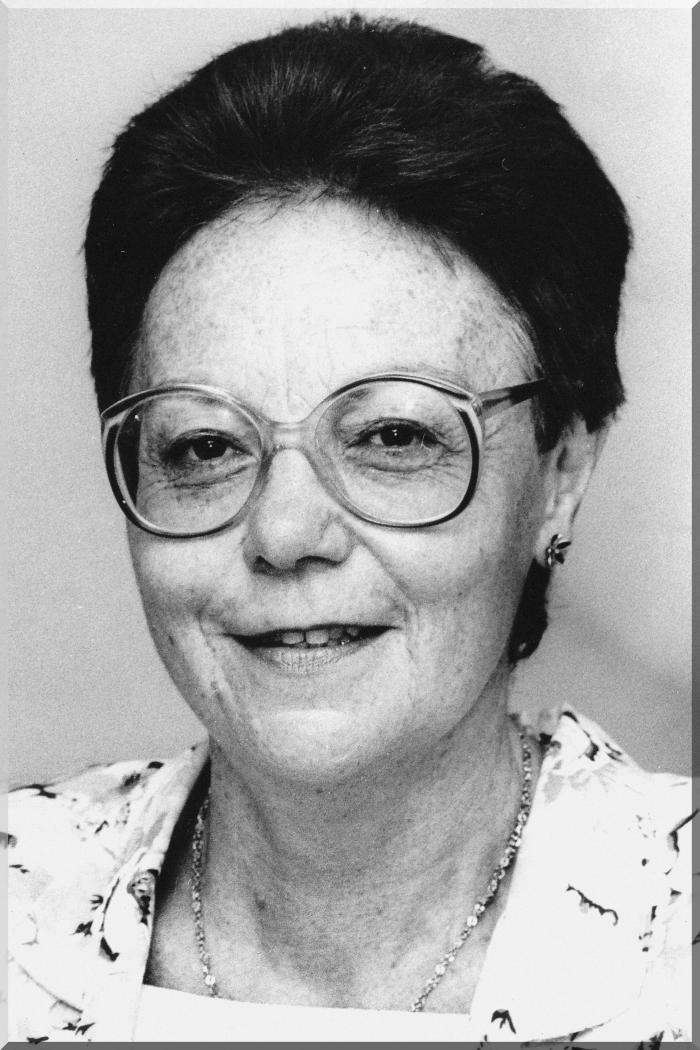 July 6 2009 at 3:07:01